Código de conducta de la SESEA
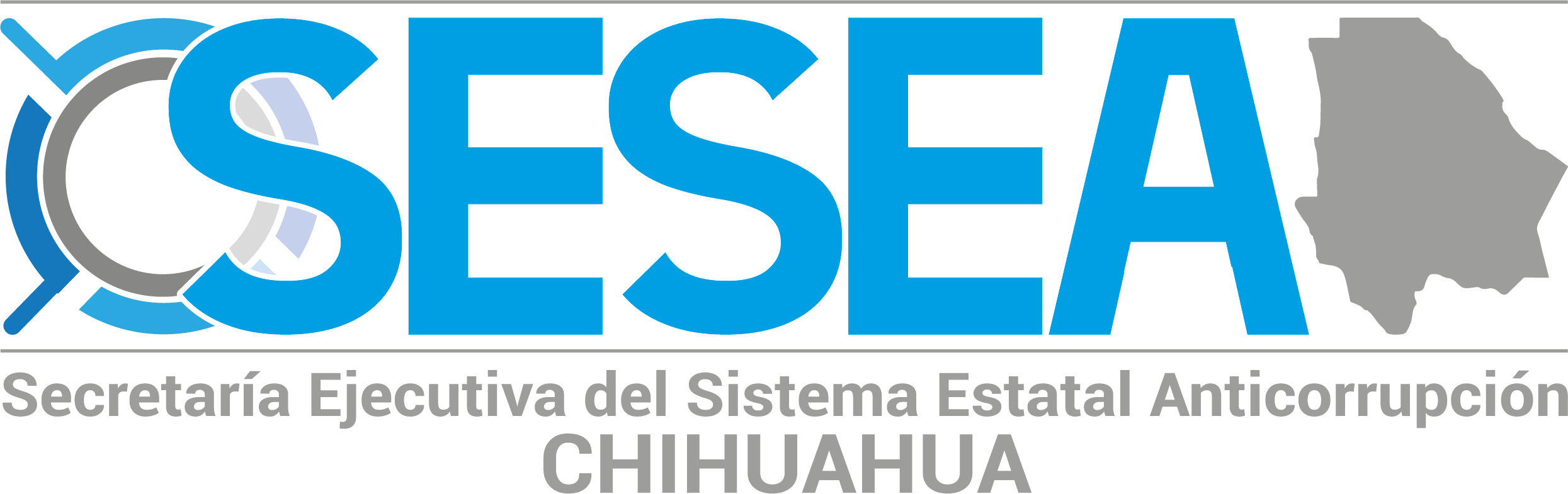 Introducción
Palabras de bienvenida y presentación de los integrantes del comité de ética de la Secretaría Ejecutiva del Sistema Estatal Anticorrupción-Carla Vargas Ruiz - Secretaria ejecutiva.
-Dania Pérez Rodríguez -  Vocal y Titular de la unidad de género.
(Claudia Charles en Ausencia)
-Salvador Jurado Arana – Vocal
-Noel Cuevas Soltero - Presidente
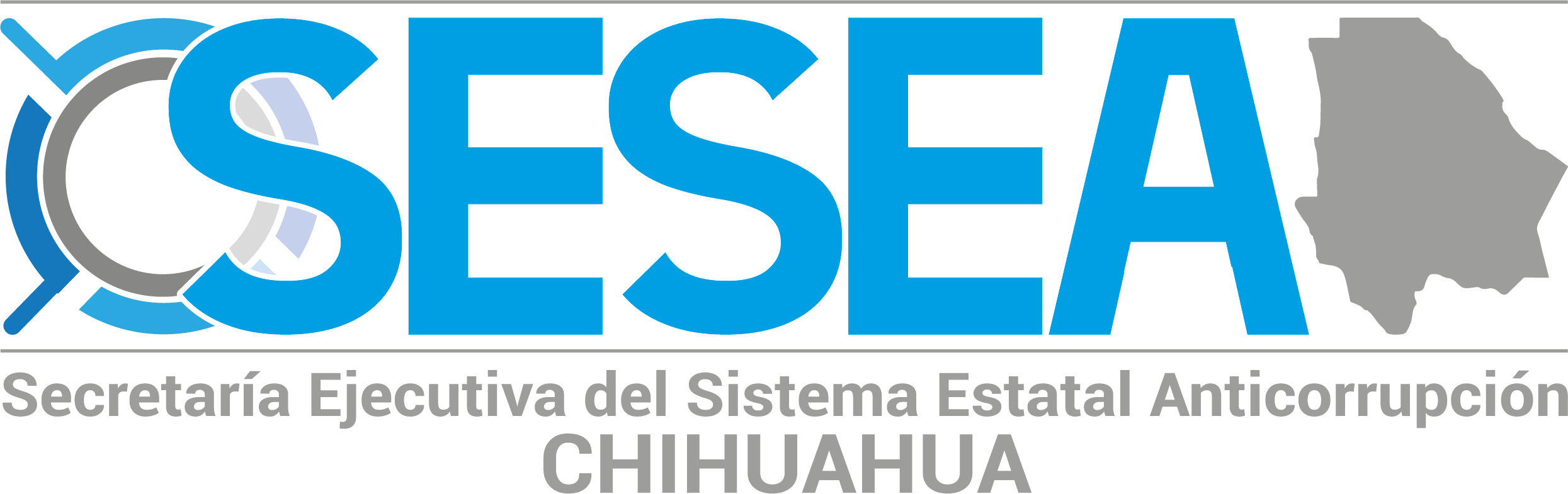 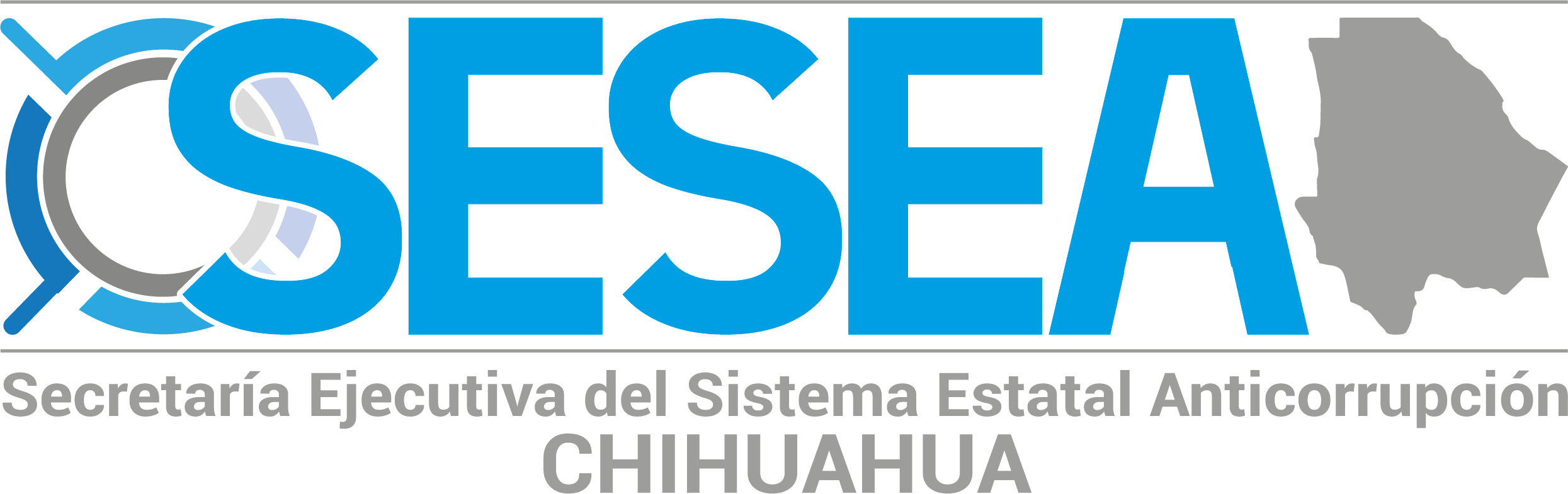 ¿Que es el comité de ética?
Órgano colegiado encargado de fomentar, difundir, vigilar y hacer cumplir el Código de Ética y el Código de Conducta, en términos del artículo 13 del Código de Ética para el Poder Ejecutivo del Estado de Chihuahua. 

* Como se escogen y/o actividades *
¿Qué es el código de conducta?
Instrumento en el que se especifica de manera puntual y concreta la forma en que las personas servidoras públicas aplican los principios, valores, premisas y reglas de integridad contenidas en el Código de Ética.
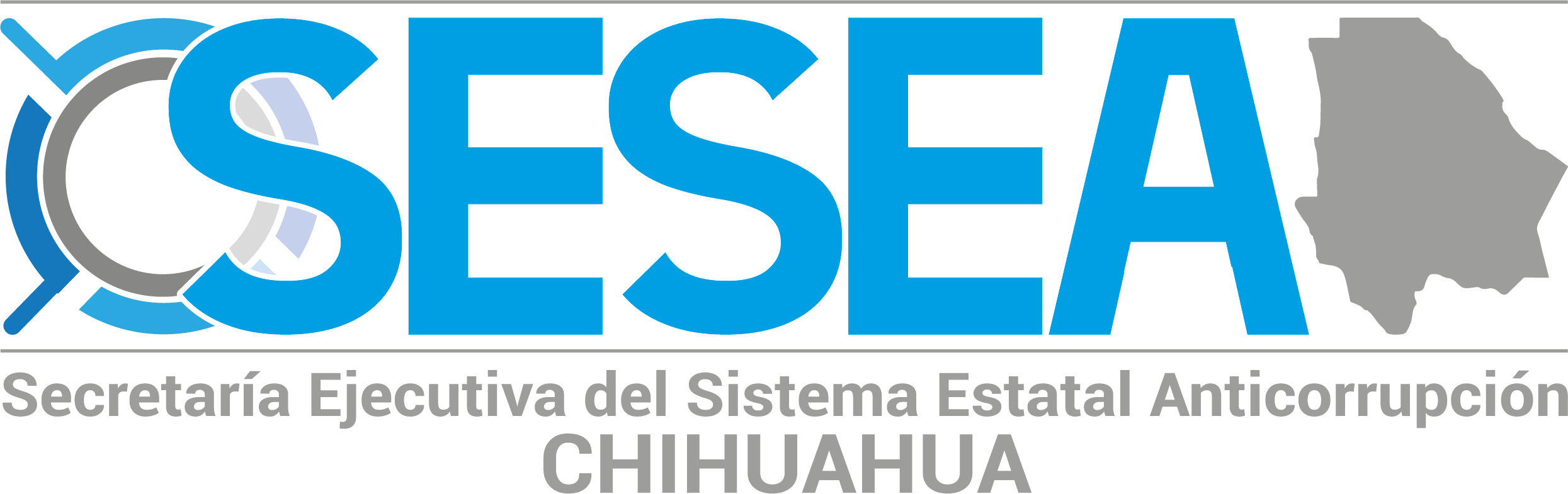 ¿De que se conforma el Código de conducta?
Premisas: Conductas fundamentales que guían el ejercicio de las atribuciones, facultades y tareas de todas y todos los servidores públicos de la Administración Pública.
Principios: Conjunto de normas básicas que describen la razón fundamental y causa principal del actuar de las y los servidores públicos; y se orientan en acciones que regulan el comportamiento en el desarrollo de sus funciones.
Reglas de integridad: Tienen la finalidad de guiar el actuar público de las y los servidores públicos en el desempeño de sus actividades.

Todo en términos del artículo 3 fracción VII del Código de Ética para el Poder Ejecutivo del Estado de Chihuahua.
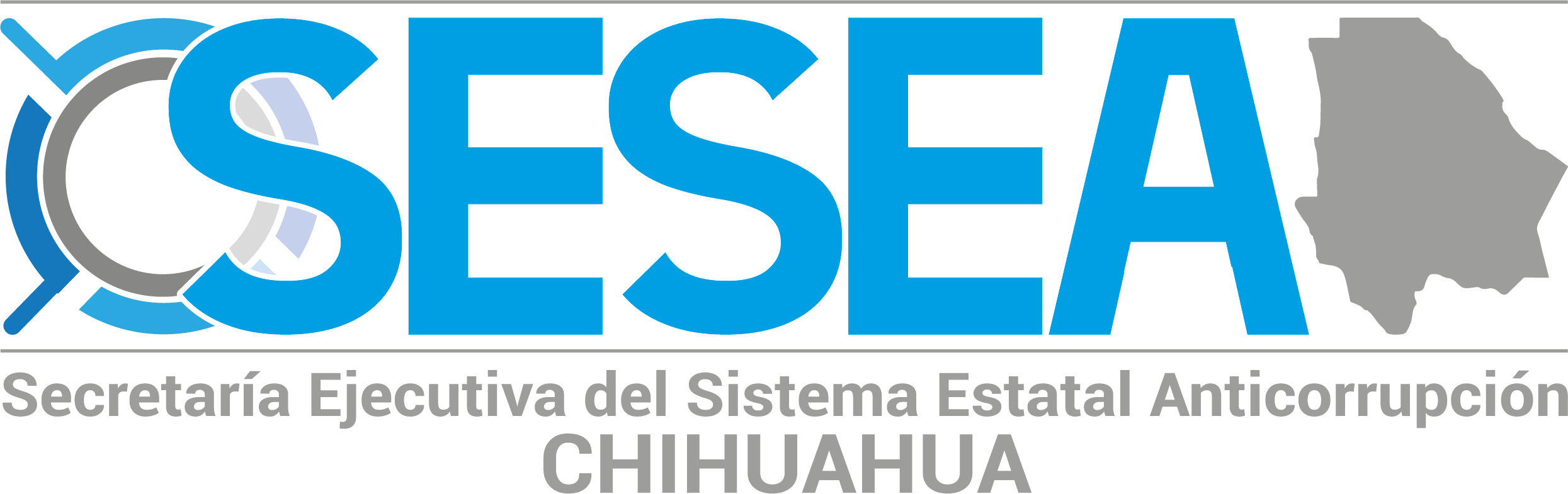 En función con misión, visión y valores de la SESEA
Misión: Brindar el apoyo técnico y los insumos necesarios al Comité Coordinador del Sistema Estatal Anticorrupción para el desarrollo de sus funciones y actividades. 
Visión: Ser una institución caracterizada por su eficacia y eficiencia en la construcción de insumos técnicos, contribuyendo así al combate a la corrupción en el Estado. 
Valores de la Secretaría Ejecutiva del Sistema Estatal Anticorrupción: Al interior de la SESEA se reconoce el siguiente conjunto de valores esenciales como fundamentales en el desempeño de las personas servidoras públicas adscritas a la misma.
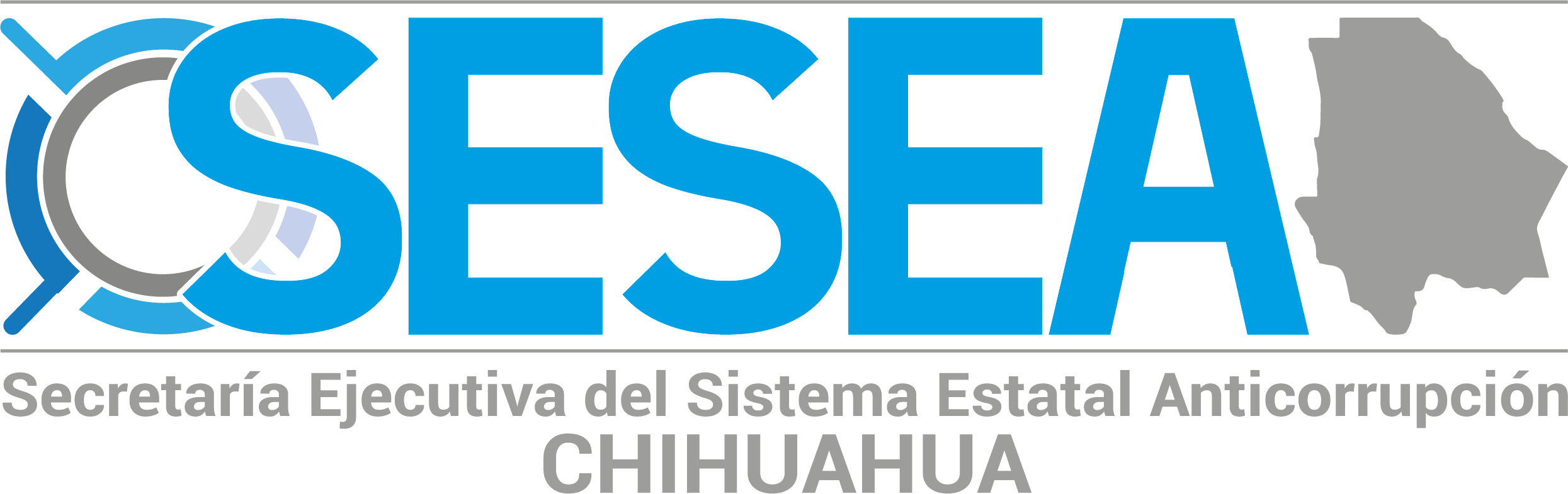 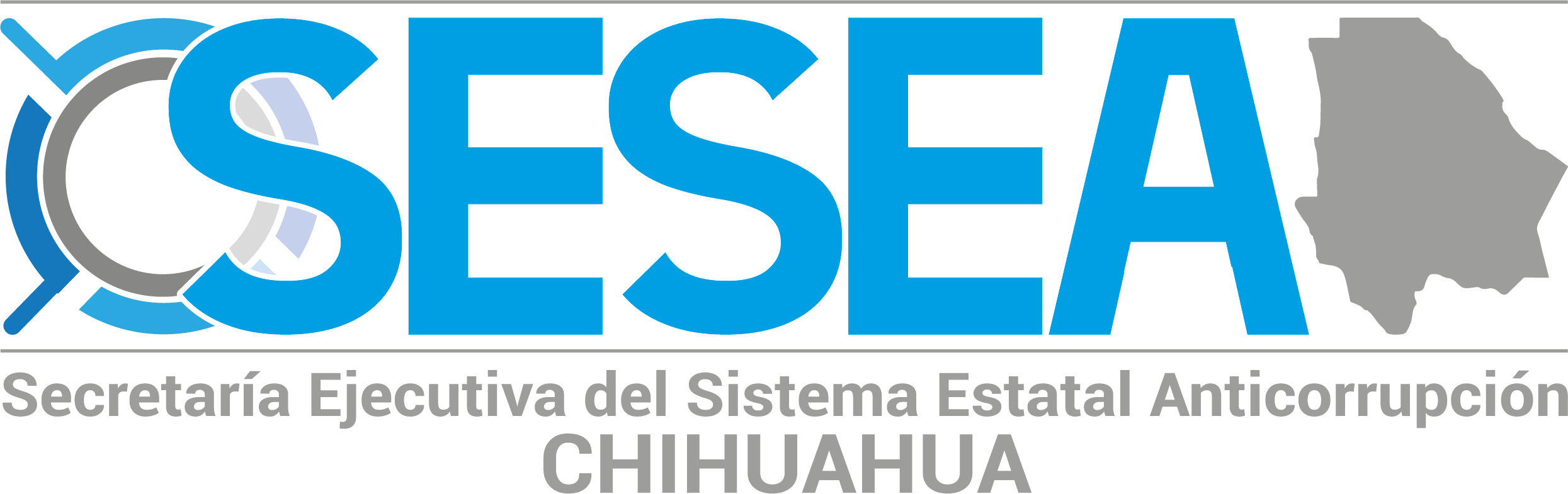 ¿Cuales son los valores?
Es importante precisar que la SESEA se apega a los principios y valores del Código de Ética, tomando relevancia, por las atribuciones y naturaleza de la Dependencia, los del Respeto, Integridad, Lealtad, Legalidad; y adicionalmente los que se describen a continuación los valores de: 

Honestidad
Congruencia
Justicia

* Página 7 código de conducta
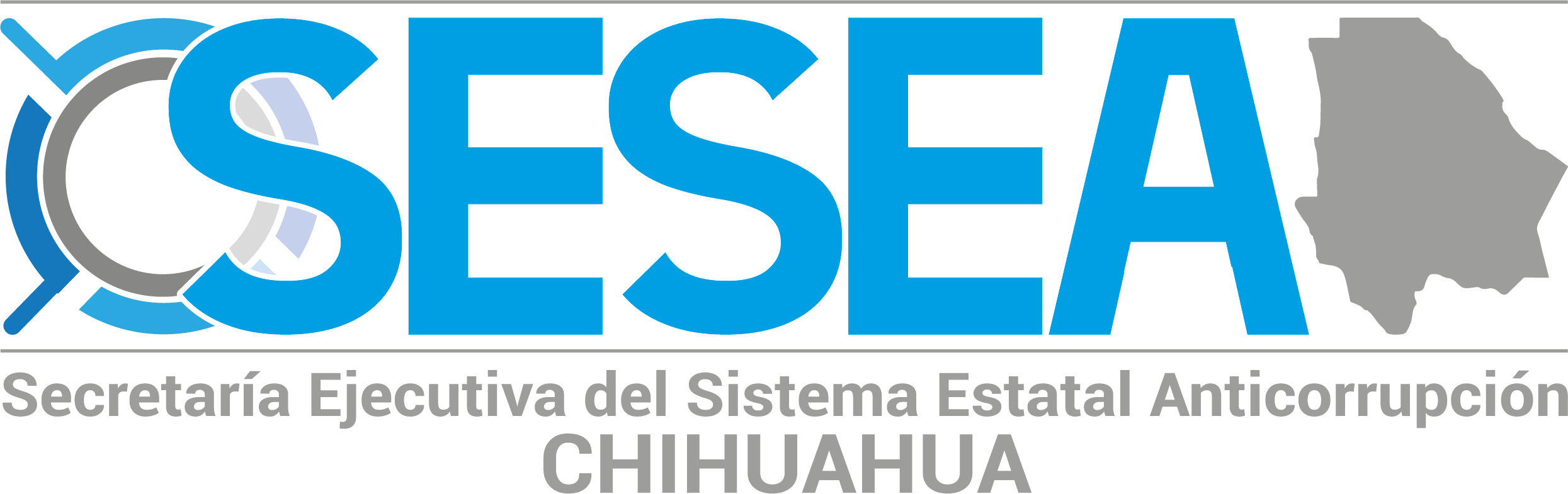 ¿Cuál es el objetivo y alcance del código de conducta?
1. Abonar a la identificación y apropiación de las personas servidoras públicas de la Secretaría con su dependencia; 
2. Dar certeza del comportamiento que deberán observar las personas servidoras públicas en su quehacer cotidiano y en la toma de decisiones en situaciones particulares que se les presenten en el desempeño de sus funciones; 
3. Prevenir a través de directrices y recomendaciones, conductas contrarias a los principios y valores de la Secretaría, así como acciones que pudieran derivar en responsabilidades administrativas y/o hechos de corrupción; y 
4. Asegurar la alineación entre el actuar cotidiano de las y los servidores públicos de la Secretaría con el enfoque orientado a resultados plasmado en la planeación de la Secretaría.
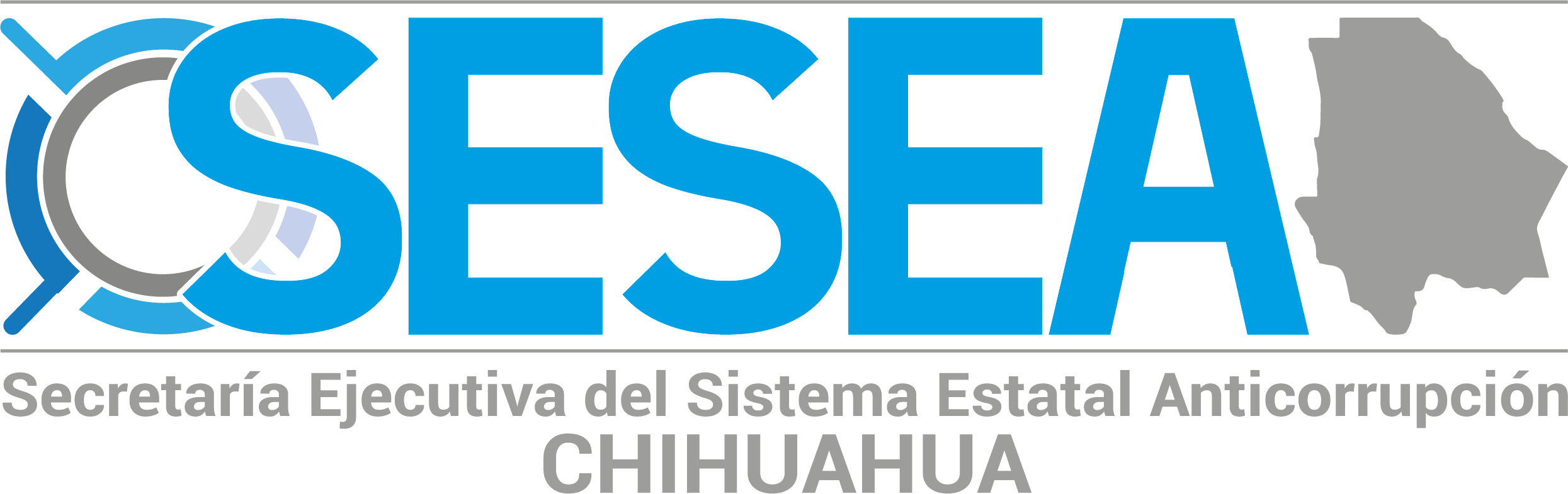 ¿A quién aplica?
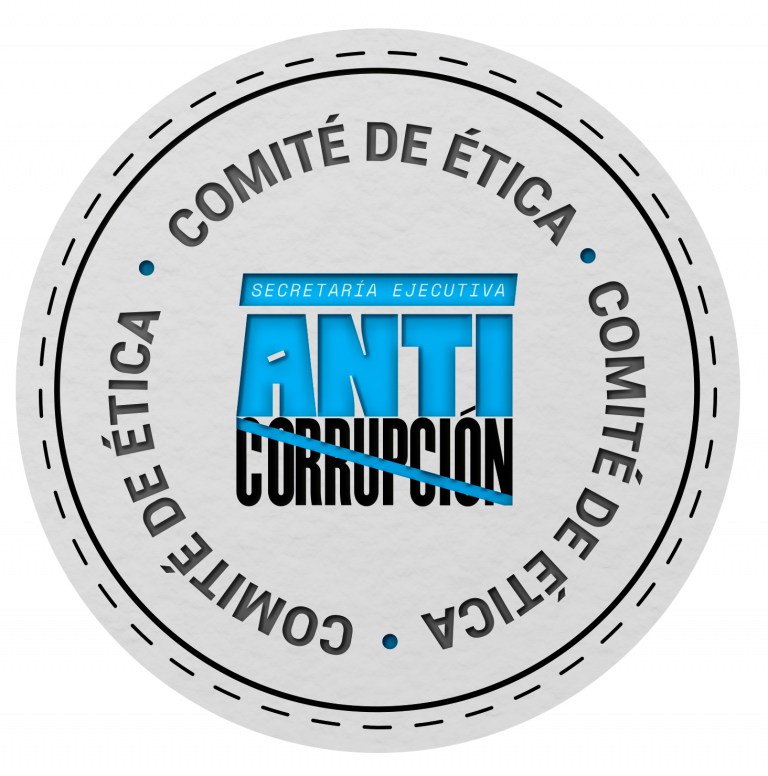 Es de observancia obligatoria y aplicación general para aquellas personas servidoras públicas que desempeñen un empleo, cargo, comisión o puesto al servicio de la Secretaría Ejecutiva del Sistema Estatal Anticorrupción.
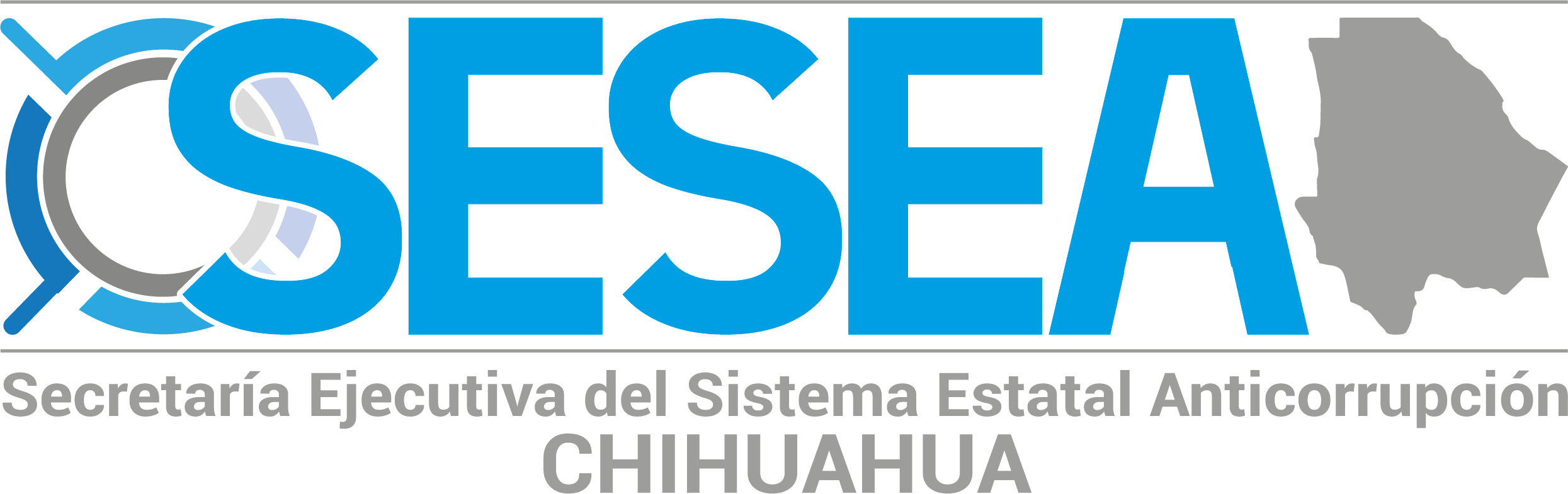 ¿Cuales son las conductas esperadas?
Son 17 conductas

Conducta1: Hago proyectos de calidad y de alto valor, sin distinción en sus aplicaciones por motivos de raza, apariencia, género, religión, afiliación política o cualquier otra que atente contra la dignidad humana y tenga por objeto anular o menoscabar los derechos y libertades de las personas, dada la naturaleza de esta Secretaría, contribuyendo así al combate a la corrupción. 
Alineada con: 
Principios: Legalidad, honradez y lealtad. 
Valores: Respeto y liderazgo. 
Premisas: Artículo 6, incisos a), c), d), f), i), j), l) y n del Código de Ética para el Poder Ejecutivo del Estado de Chihuahua. 
Reglas de integridad: Actuación pública, información pública. 
Directriz de la LGRA: Artículo 7 fracción II. 
Valor institucional: Congruencia.
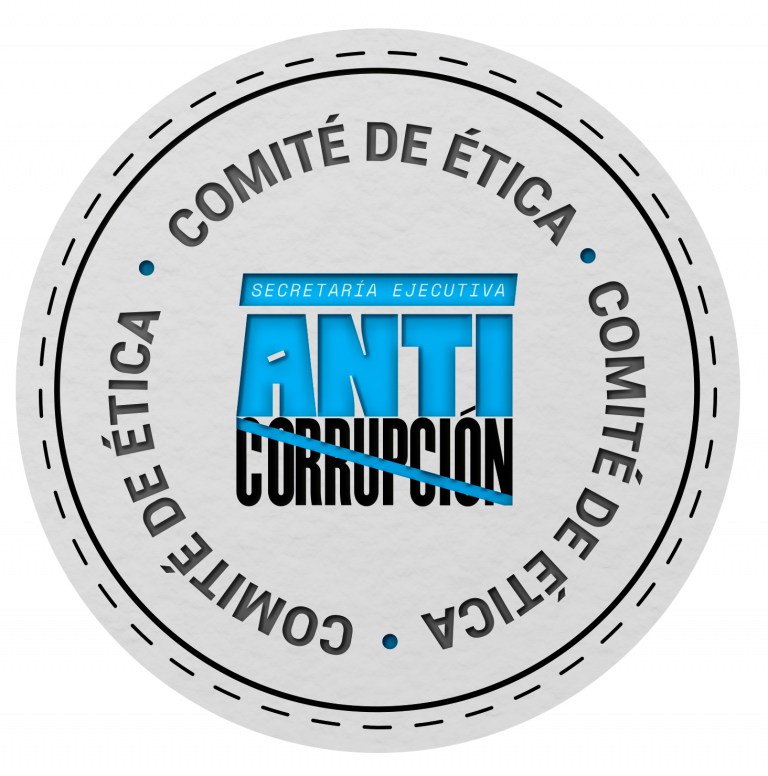 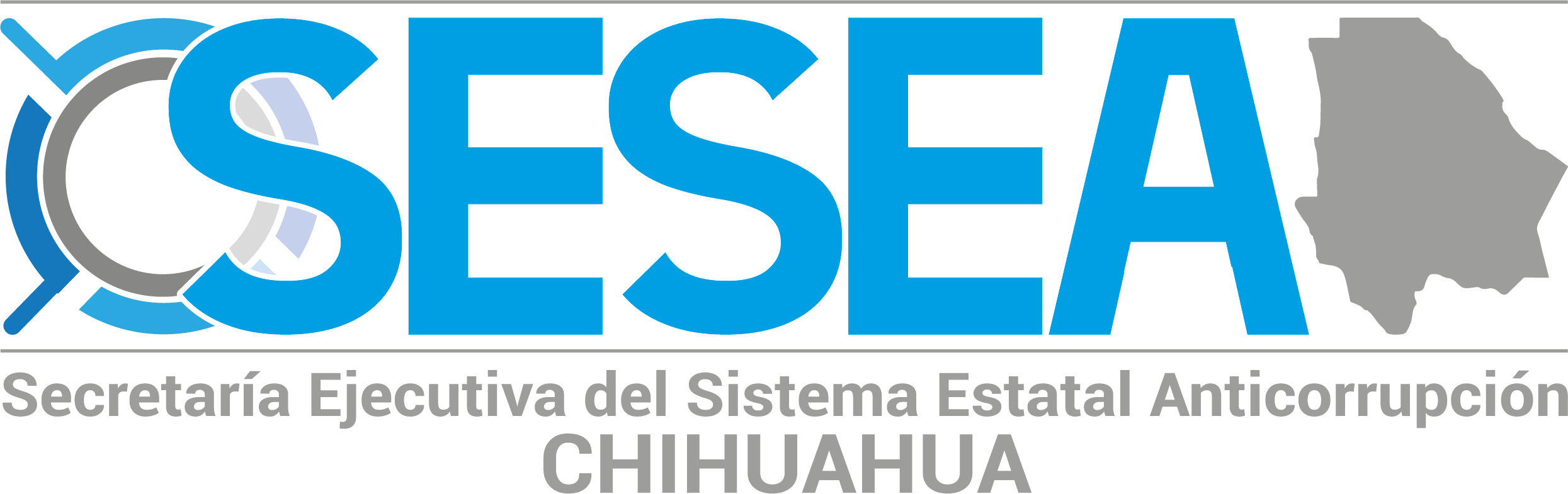 ¿Cuales son las conductas esperadas?
Conducta 2: Realizo de forma puntual, con calidad y conforme a las fechassolicitadas, las tareas que me sean instruidas conforme al organigrama autorizadopara la Secretaría.Alienada con:Principios: Eficiencia, profesionalismo.Valores: Cooperación y liderazgo.Premisas: Artículo 6, incisos a), b), d), f), j), l) y n del Código de Ética para el PoderEjecutivo del Estado de Chihuahua.Reglas de integridad: Actuación pública.Directriz de la LGRA: Artículo 7 fracción VValor institucional: Honestidad.
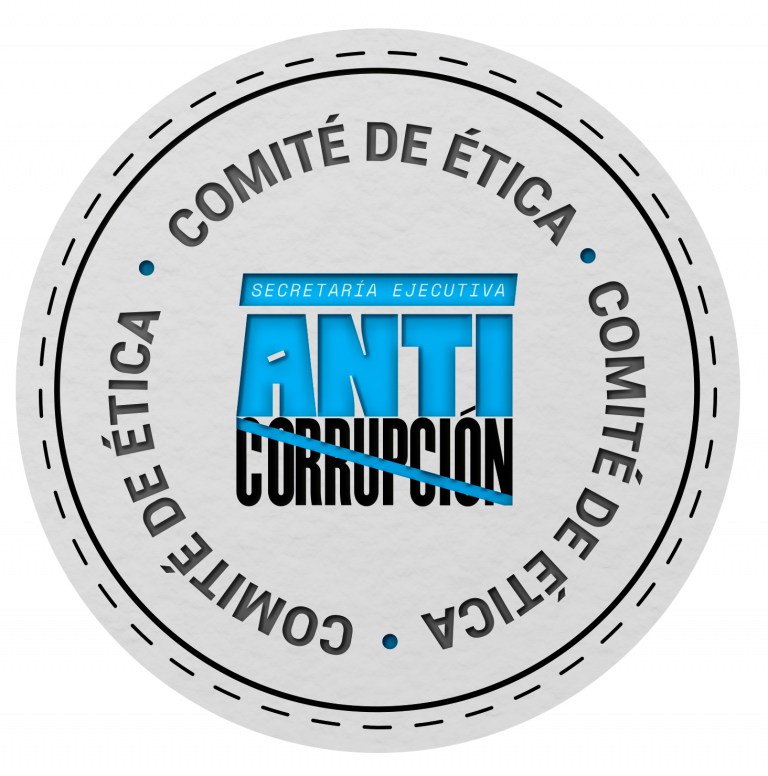 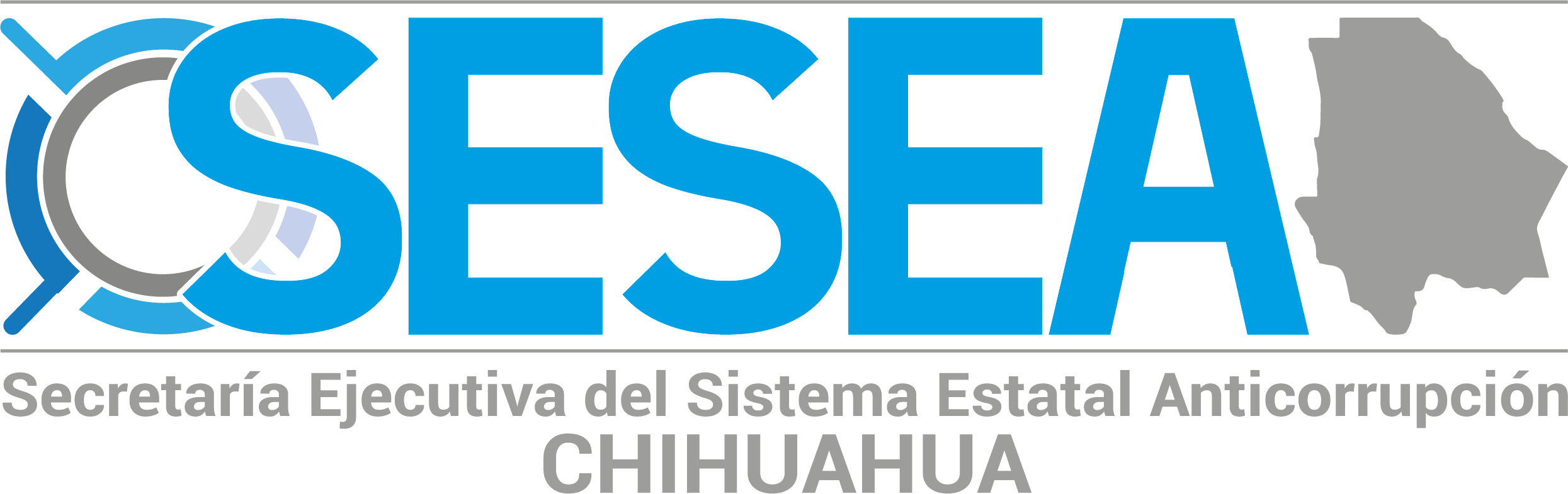 ¿Cuales son las conductas esperadas?
Conducta 3: Hablo oportunamente con mi superior jerárquico inmediato en caso deencontrar dificultades para el cumplimiento de metas en las fechas y calidadcomprometida, presentando justificación y definiendo estrategias para darcumplimiento a lo establecido.Alienada con:Principios: Disciplina, profesionalismo.Valores: Liderazgo.Premisas: Artículo 6, incisos a), b), c), f), j), l), n) y o) del Código de Ética para el PoderEjecutivo del Estado de Chihuahua.Reglas de integridad: Actuación pública.Directriz de la LGRA: Artículo 7 fracción III.Valor institucional: Honestidad.
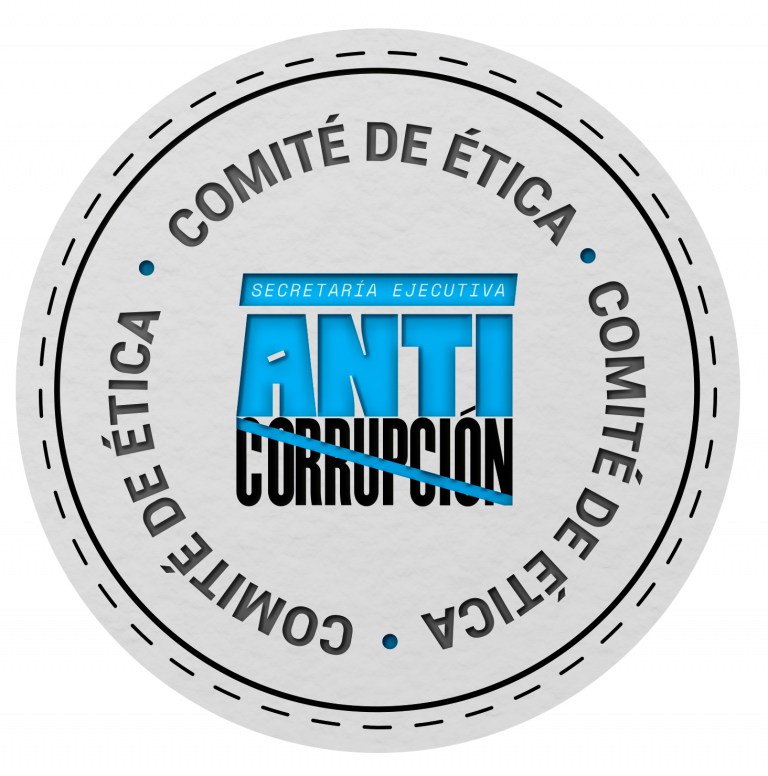 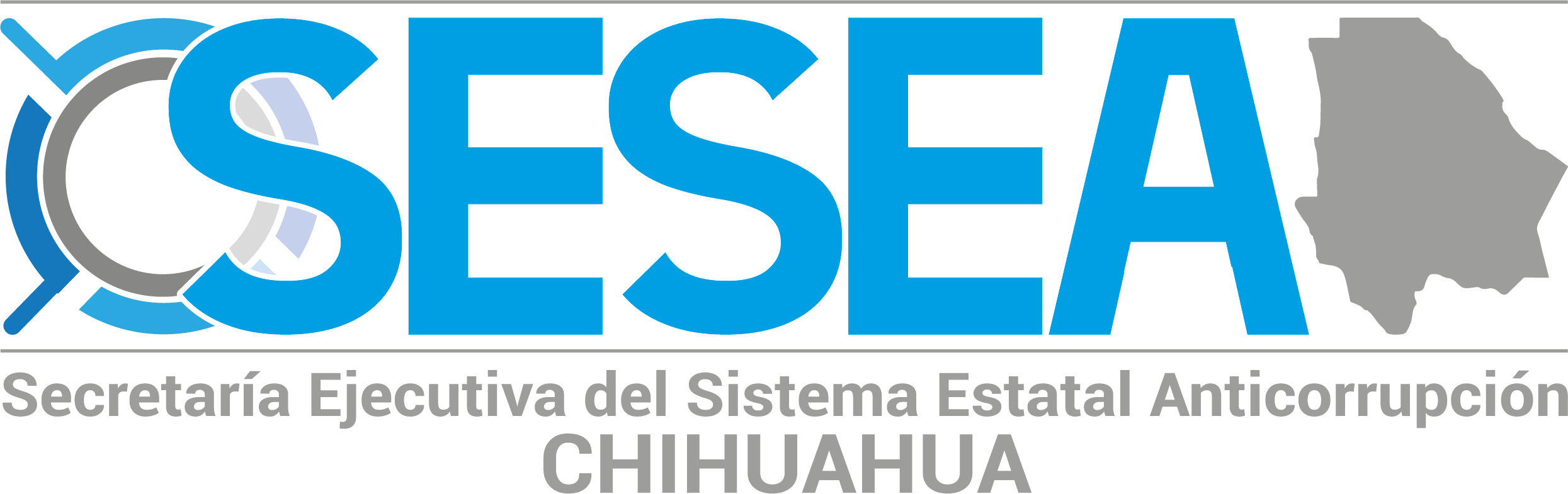 ¿Cuales son las conductas esperadas?
Conducta 4: Me dirijo inmediatamente al Comité de Ética en caso de situacionescomplejas en las que me vea involucrado(a) que impliquen un riesgo decomportamiento no ético.Alienada con:Principios: Integridad y lealtad.Valores: Interés público.Premisas: Artículo 6, incisos a), b), e), f), l) y n) del Código de Ética para el PoderEjecutivo del Estado de Chihuahua.Reglas de integridad: Desempeño permanente con integridad.Directriz de la LGRA: Artículo 7 fracción II.Valor institucional: Honestidad.
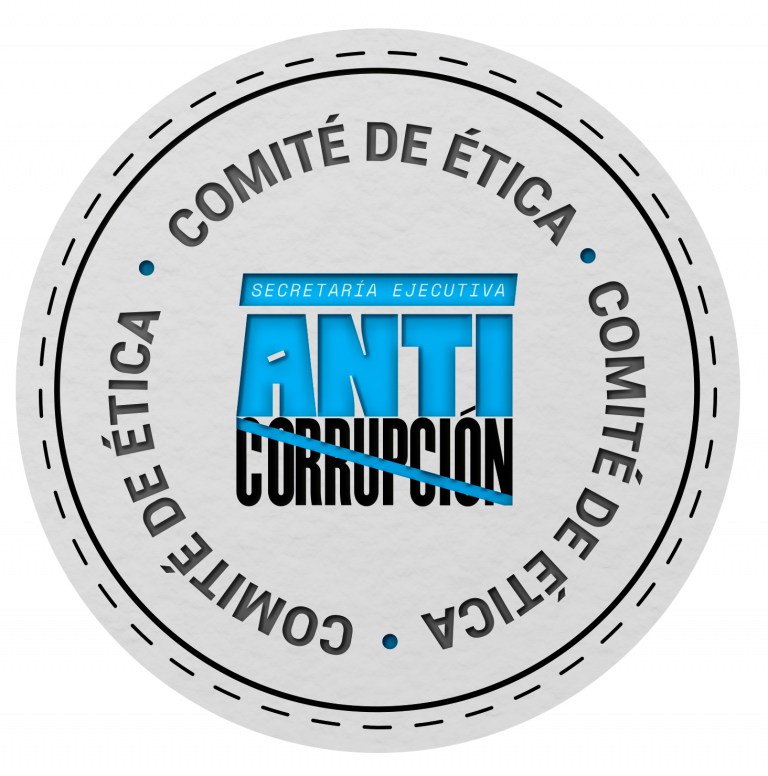 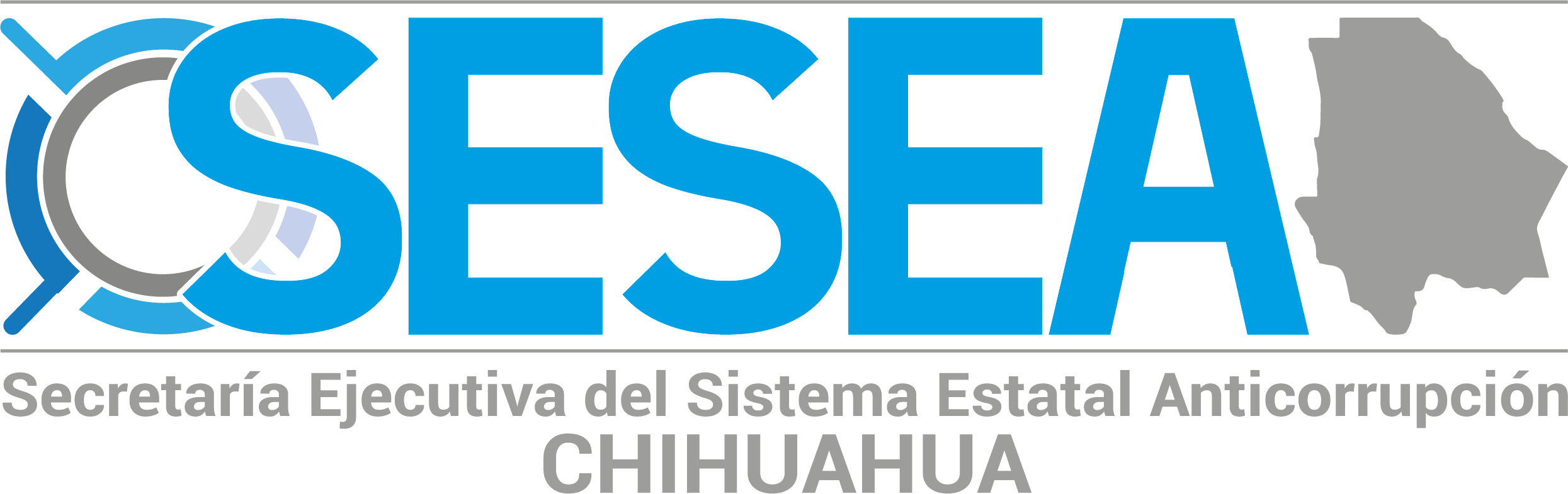 Adhesión al código de conducta
Para dar cumplimiento a lo establecido en este Código de Conducta, todas las personas servidoras públicas adscritas a la Secretaría Ejecutiva del Sistema Estatal 
Anticorrupción, firmarán una carta compromiso, manifestando su compromiso con el conocimiento y cumplimiento con lo estipulado en el mismo.
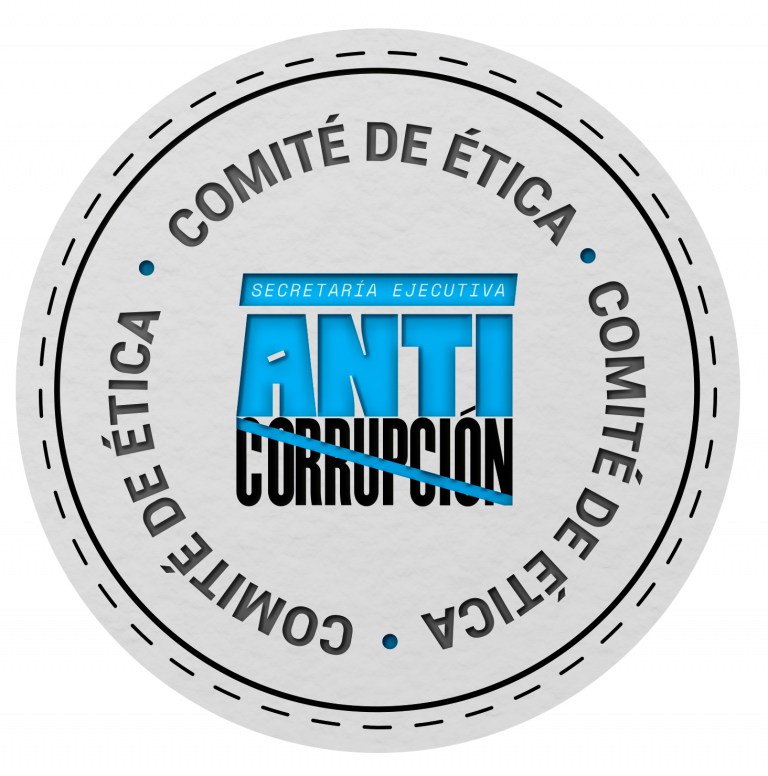